SMART CITIES
CONFERENCE
SMART CITY V ČESKÝCH BUDĚJOVICÍCH
TRANSPORT
WATER MANAGEMENT
eMOBILITY
RECYCLING
WASTE MANAGEMENT
TELEMATICS
První kroky ke Smart City
Strategický plán města České Budějovice na období let 2017 – 2027 
Finální verze dokumentu byla schválena zastupitelstvem města             18. 6. 2017 
Prioritní oblast C – Atraktivita města
Opatření C.6.4 Zavádění principů „Chytrého města“ (Smart City) do řízení a rozvoje města
      - Město připraví plán a bude realizovat konkrétní opatření zavádění principy chytrého města do jednotlivých aktivit a procesů, a to jak v rovině řízení a rozvoje města, tak v rovině technologických řešení
SMART CITIES CONFERENCE České Budějovice  /  4. prosince 2019
2
První kroky ke Smart City
Analýza potenciálu Smart Cities města České Budějovice
Zpracovávána od listopadu 2018 do konce února 2019
Zpracovatel M.C. Triton, spol. s.r.o.
Při zpracování Analýzy byly zpracovatelem osloveny a vyzvány ke spolupráci všechny odbory MM a zřizované organizace. Zástupci zpracovatele vedli jednání se zástupci odborů a řediteli zřizovaných organizací, pracovali se všemi vhodnými dokumenty, které sloužily jako podklad k vypracování dokumentu
Vypracování finální verze dokumentu podpořilo konání workshopů, na kterých byly shrnuty nejdůležitější cíle z pohledu vedení města v oblasti Smart City
SMART CITIES CONFERENCE České Budějovice  /  4. prosince 2019
3
Přístup k hledání potenciálu Smart City
AKTUÁLNÍ STAV
POTENCIÁL
OBLASTI SMART CITY ČB
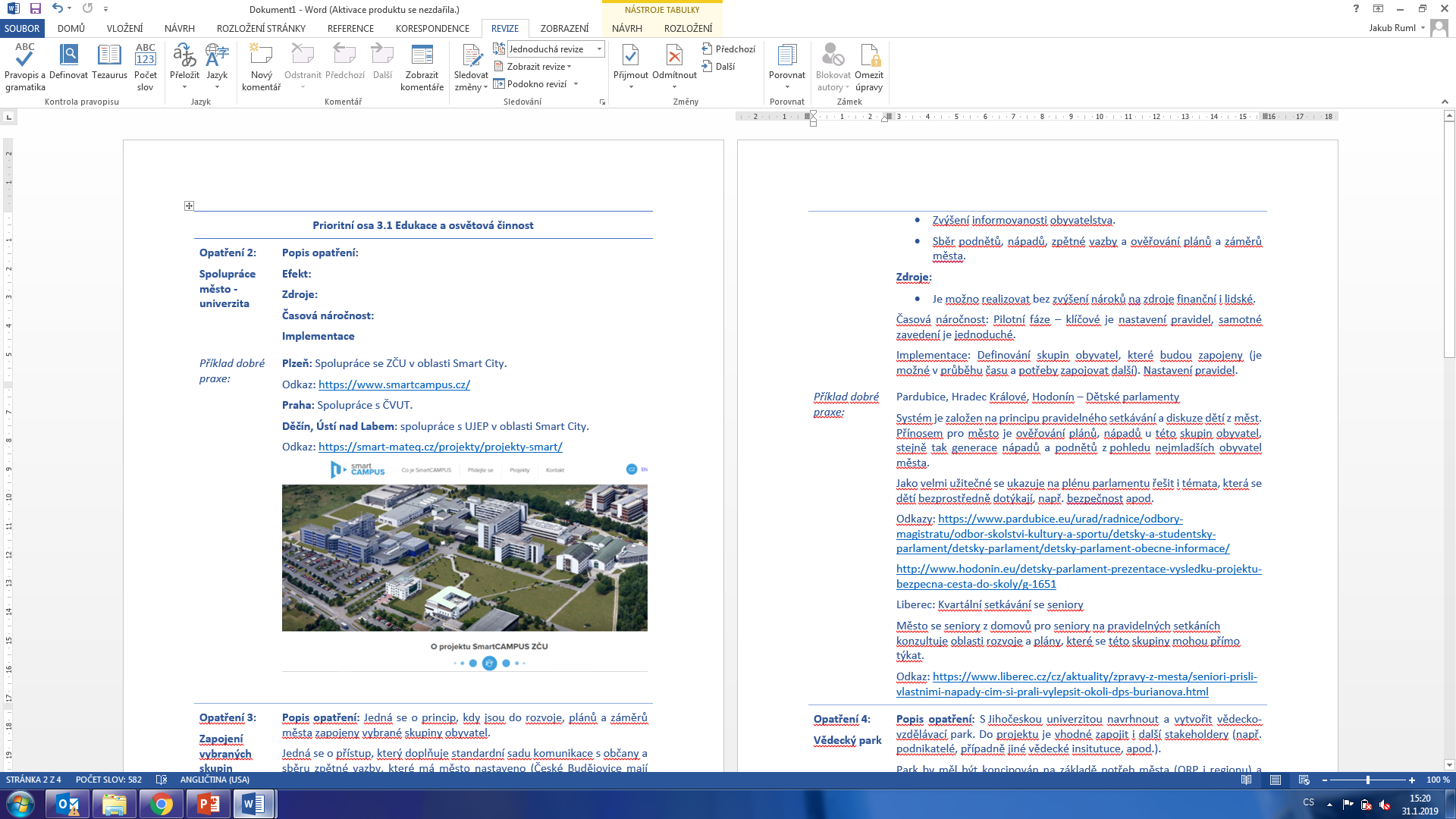 SILNÉ STRÁNKY
Vláda / správa, ekonomika
Lidé
SLABÉ STRÁNKY
PŘÍLEŽITOSTI
Život
Mobilita
HROZBY
Životní prostředí
SOULAD SE SPRM
ICT/datové prostředí
OSTATNÍ PLÁNY
SMART CITIES CONFERENCE České Budějovice  /  4. prosince 2019
4
Filosofie nastavení Smart City ve městě
VYUŽÍVÁ
KLÍČOVÁ INFRASTRUKTURA
DATOVÉ SADY – „BIG DATA“

MONITORING
VYUŽITÍ
REAKCE
MOBILITA
ENERGETIKA
ŽIVOTNÍ PROSTŘEDÍ + ODPADY
MAJETEK
KONEKTIVITA
ÚŘAD
MĚSTO
STRATEGICKÉ SLUŽBY
POSKYTUJE
VZDĚLANOST
VOLNÝ ČAS (SPORT, KULTURA, TURISMUS)
ŽIVOT VE MĚSTĚ (BYDLENÍ, SOCIÁLNÍ SLUŽBY, ZDRAVOTNICTVÍ, BEZPEČNOST)
SMART CITIES CONFERENCE České Budějovice  /  4. prosince 2019
5
Prioritní oblasti
SMART CITIES CONFERENCE České Budějovice  /  4. prosince 2019
6
Strategické osy
SMART CITIES CONFERENCE České Budějovice  /  4. prosince 2019
7
Odpovědný subjekt za téma Smart City
Správa města a řízení úřadu
Informační web ke Smart City
Stakeholder management
SO 1 Strategické řízení Smart City
Inovační inkubátor
Fond rozvoje podnikání
Řízení / plánování dle Smart City
Dostupný / přátelský úřad
Jednotná mobilní aplikace
SO2 Otevřenost a vstřícnost magistrátu
SO3 Digitalizace a elektronizace
Elektronizace magistrátu
Mobilní rozhlas
Transparentnost – otevřenost radnice
Strategická infrastruktura
Veřejné osvětlení
Energetická efektivnost
SO 1 Majetek města
Efektivní hospodaření s vodou
Svoz odpadů
Snížení IAD
SO2 Odpadové hospodářství
Telematika a ŘDS
SO3 Mobilita
Zelená infrastruktura
Osvěta
Elektromobilita
Osvěta
Spolupráce město-UNI
Zapojení vybraných skupin obyvatel do rozvoje města
Strategické služby
SO 1 Edukace a osvětová činnost
Definice prioritních osvětových témat
Vědecký park
Specifické internetové platformy
Sociální crowfunding
SO2 Elektronizace prostředí
SO3 Informovanost, zapojení občanů
IT prvky do vzdělávání
Mezigenerační spolupráce
Re-housing
ICT / datové prostředí
Infrastruktura/konektivita
Koordinace, spolupráce
Centralizace
SO 1 Infrastruktura
SO2 
Open data
Aplikace
Data
Hlavní potenciál města z pohledu Smart City
České Budějovice mají velký potenciál stát s lídrem ve Smart City v rámci Jihočeského kraje. Hlavní předpoklady:
Přirozené centrum celého regionu „stahující“ vzdělanost, zaměstnanost, podnikatelské prostředí.
Největší město co do počtu obyvatel v rámci Jihočeského kraje a sídlo kraje a krajských institucí. 
Zázemí města a městských organizací v podobě finančního kapitálu i lidských zdrojů. Rovněž velké množství organizací zřízených nebo založených městem (případně s podílem města) jako jsou dopravní podnik, teplárna, společnost na svoz odpadu, správu majetku apod. = pokrytí klíčové infrastruktury.
Komplexní pokrytí veřejných služeb ve městě (sociální oblast, zdravotnictví, školství všech úrovní včetně univerzity, apod., které nespadají pouze pod město, ale pod kraj a stát).
Množství dat a informací, které město sbírá a může sbírat.
Zpracované sektorové koncepce v řadě klíčových oblastí a aktuální SPRM.
SMART CITIES CONFERENCE České Budějovice  /  4. prosince 2019
12
Hlavní výzvy pro město z pohledu Smart City
Nastavit ucelenou koncepci Smart City a určit odpovědný subjekt za řešení tématu.
Překonat roztříštěnost přístupů spočívající v naplňování Smart City pouze v dílčích oblastech, tj. sektorový přístup. 
Takovýto přístup je pro město velikosti Českých Budějovic dlouhodobě potenciálně rizikový, neboť funkční Smart City vychází z holistického přístupu, který je založen na principech:
Nahlížet na téma tzv. „seshora“, nikoli po dílčích oblastech.
Propojovat jednotlivé oblasti a hledat mezi nimi synergie / multiplikace.
Jednotlivé oblasti nefungují a nejsou řízeny, rozvíjeny separovaně.
Řešení mají přesah za hranice města do regionu / kraje.
Implementovat, vyhodnocovat a aktualizovat stanovené cíle.
SMART CITIES CONFERENCE České Budějovice  /  4. prosince 2019
13
Děkuji za pozornost!
SMART CITIES CONFERENCE České Budějovice  /  4. prosince 2019
14